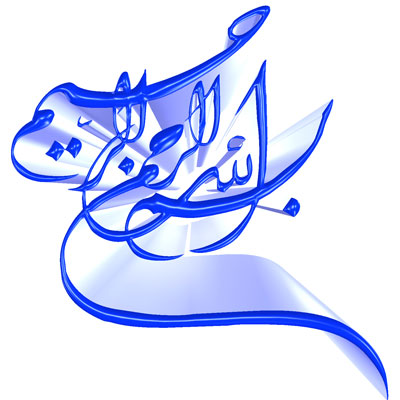 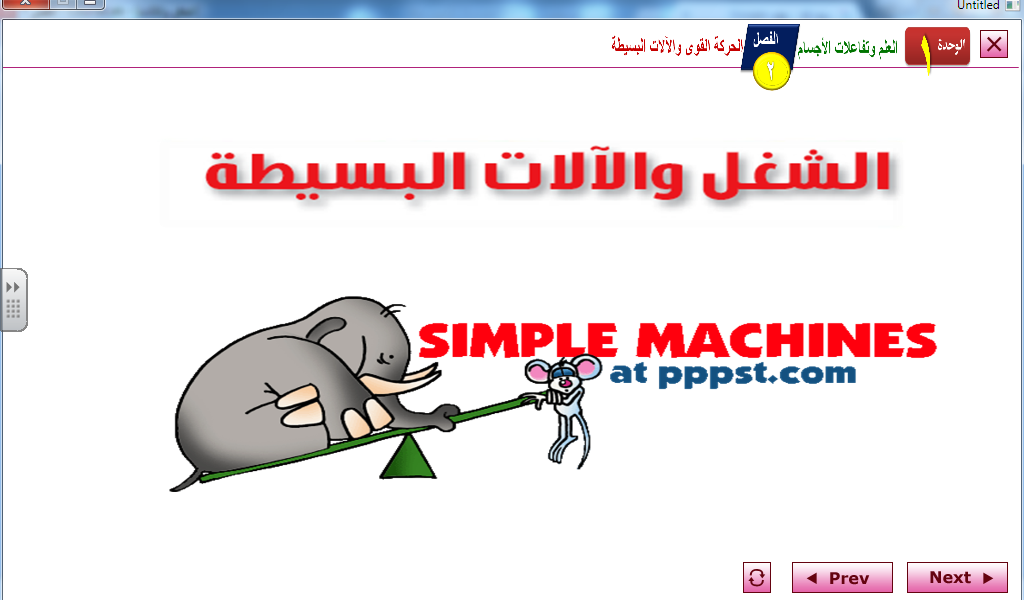 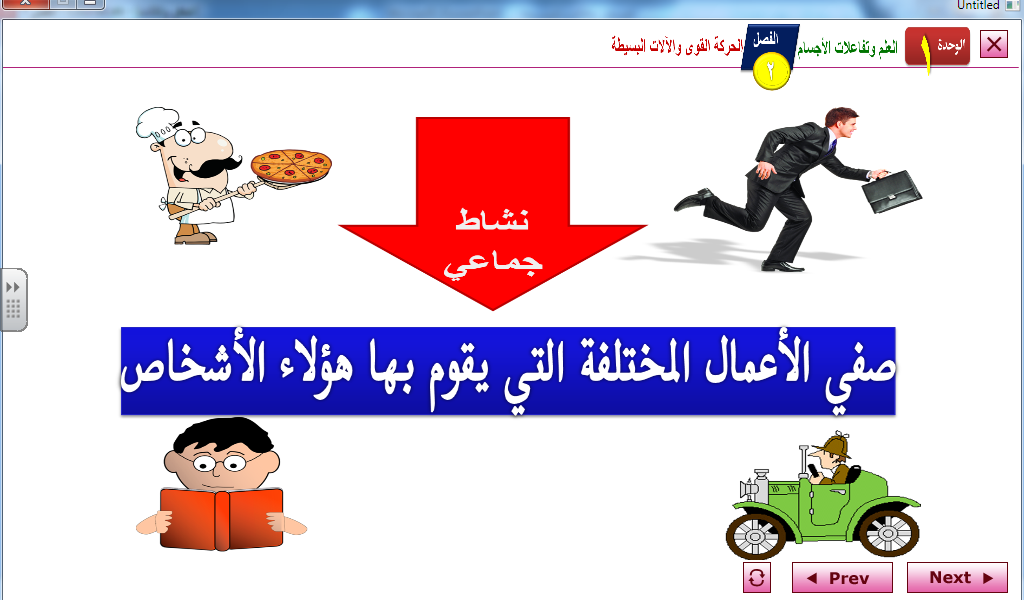 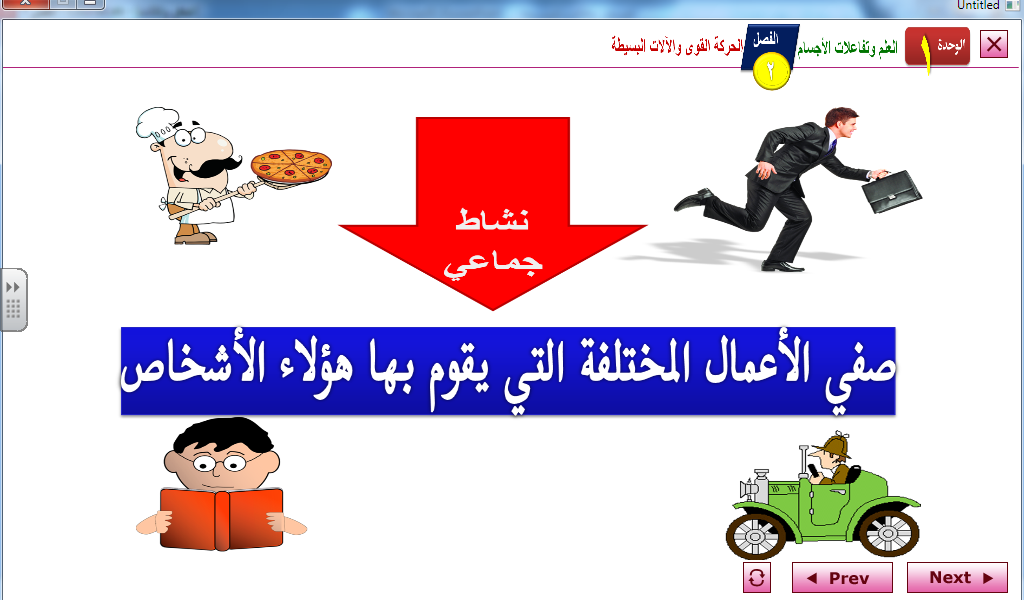 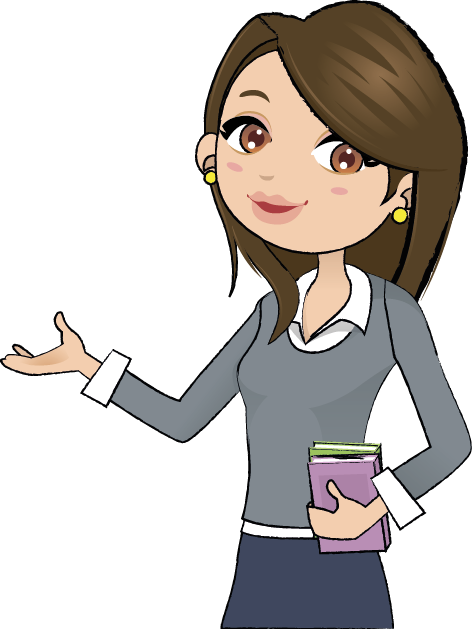 صفي الأعمال التي يقوم بها هؤلاء الأشخاص.
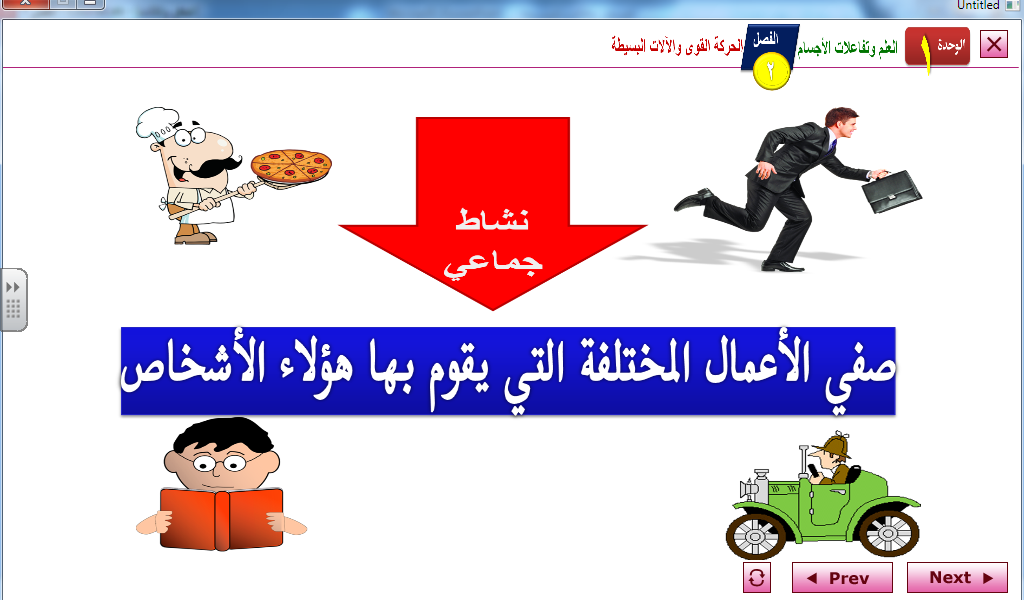 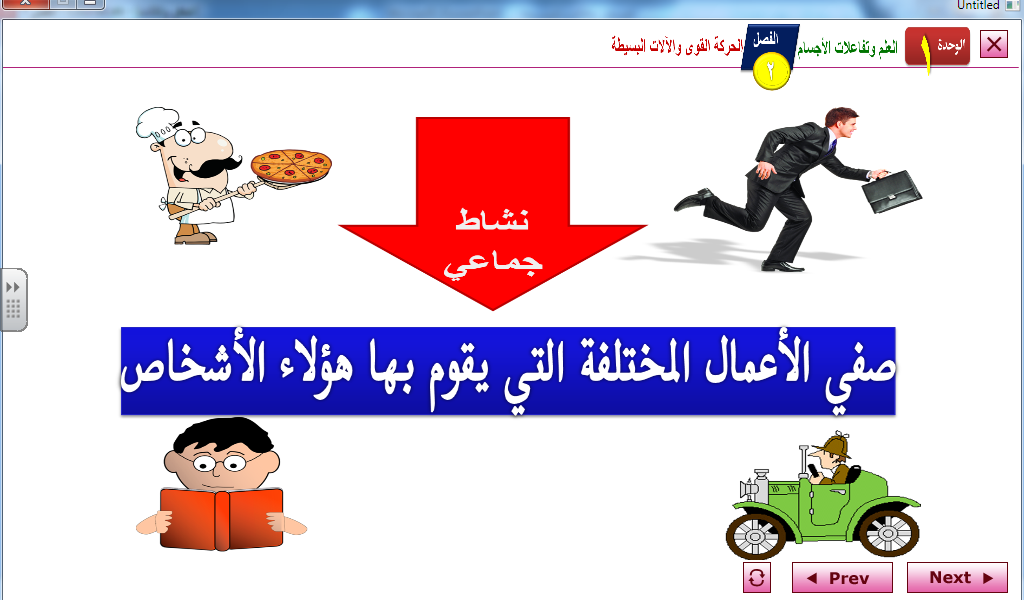 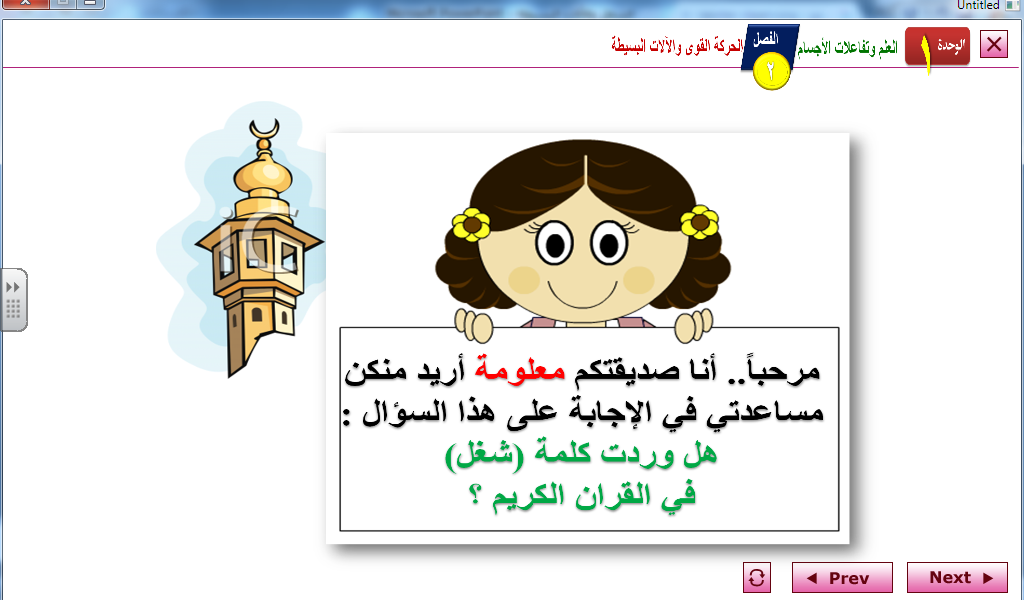 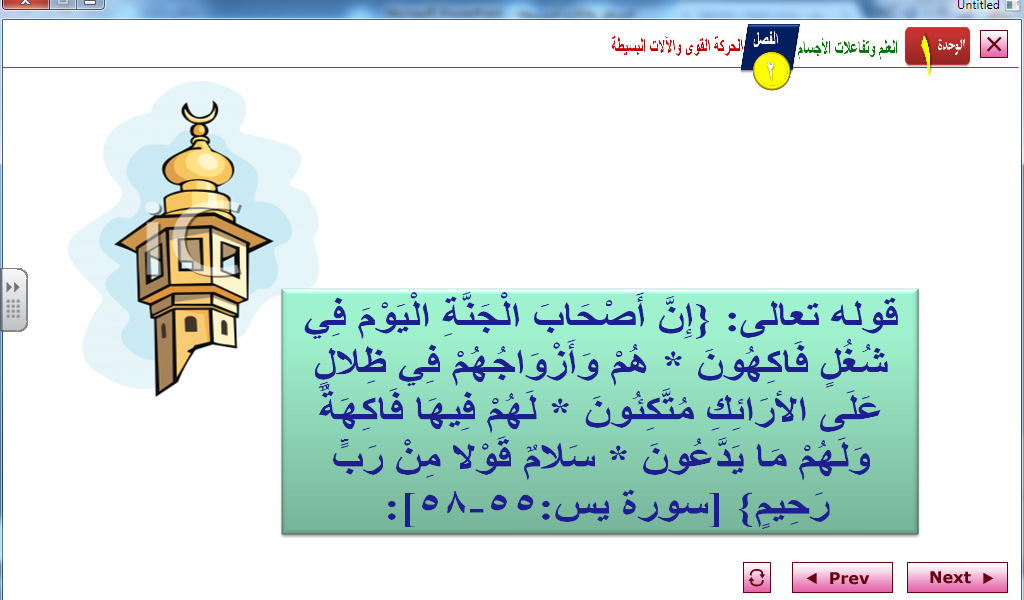 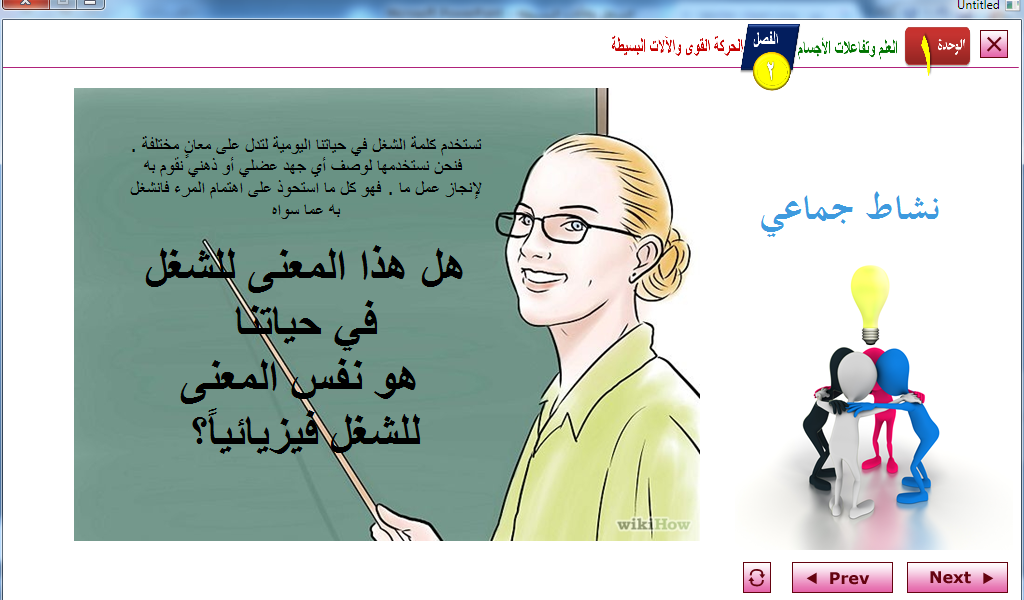 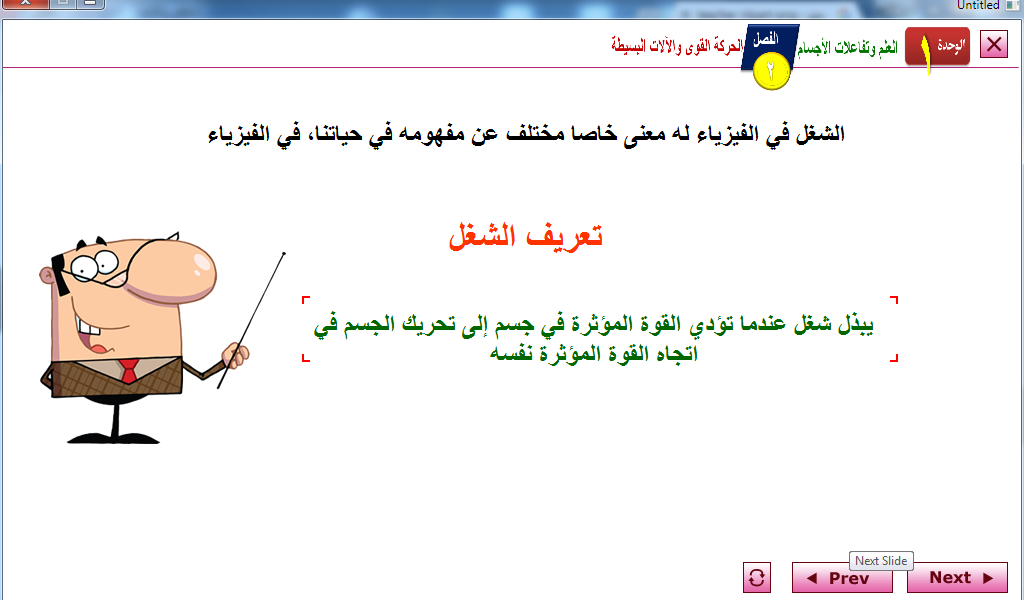 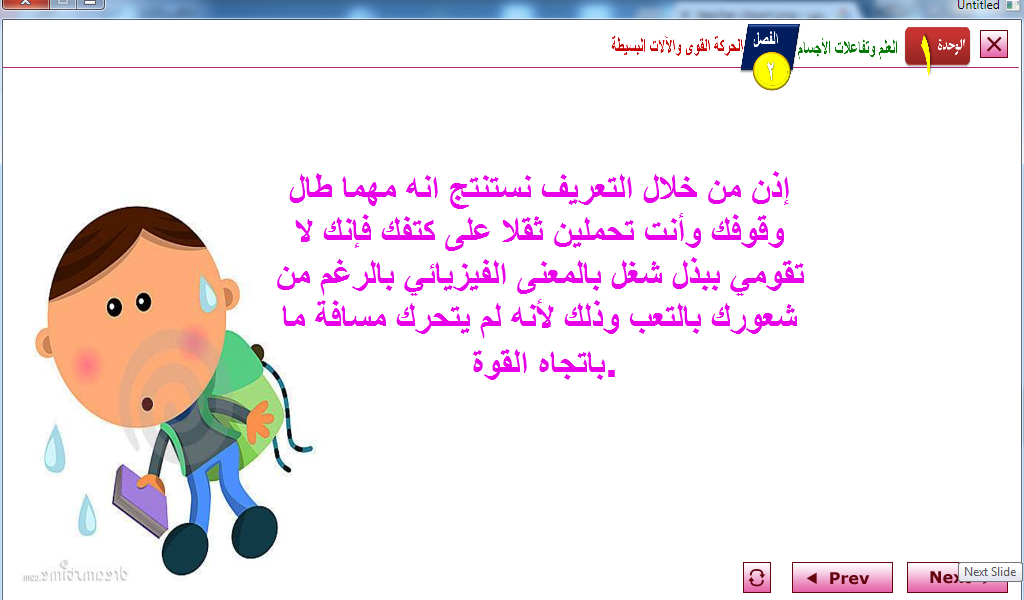 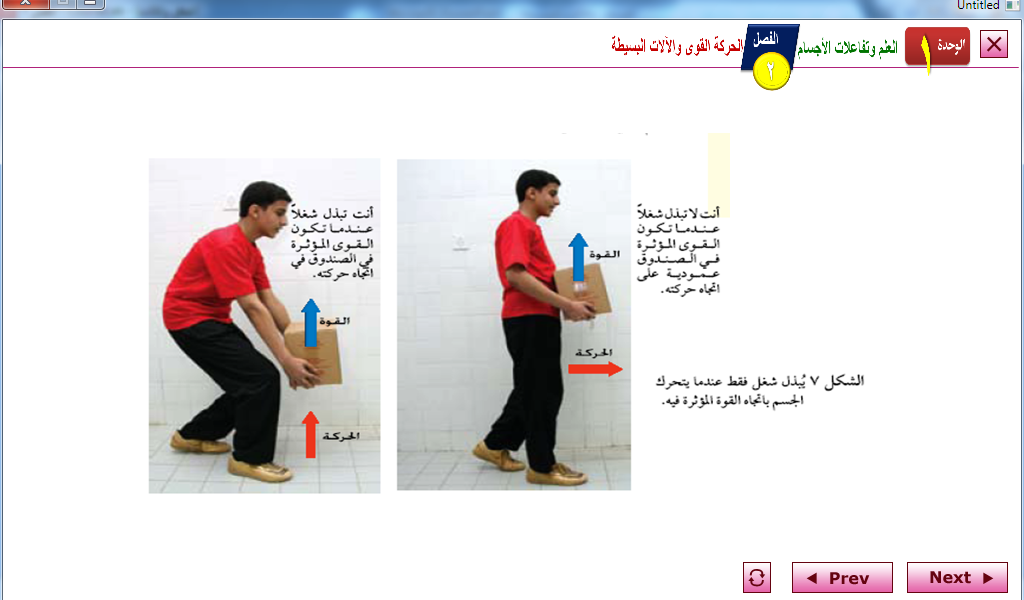 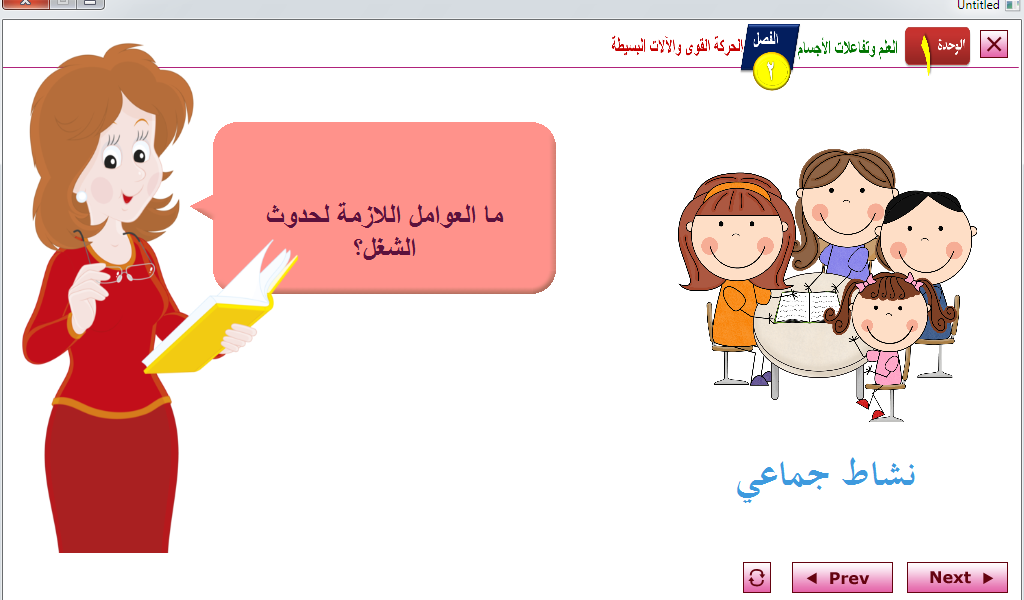 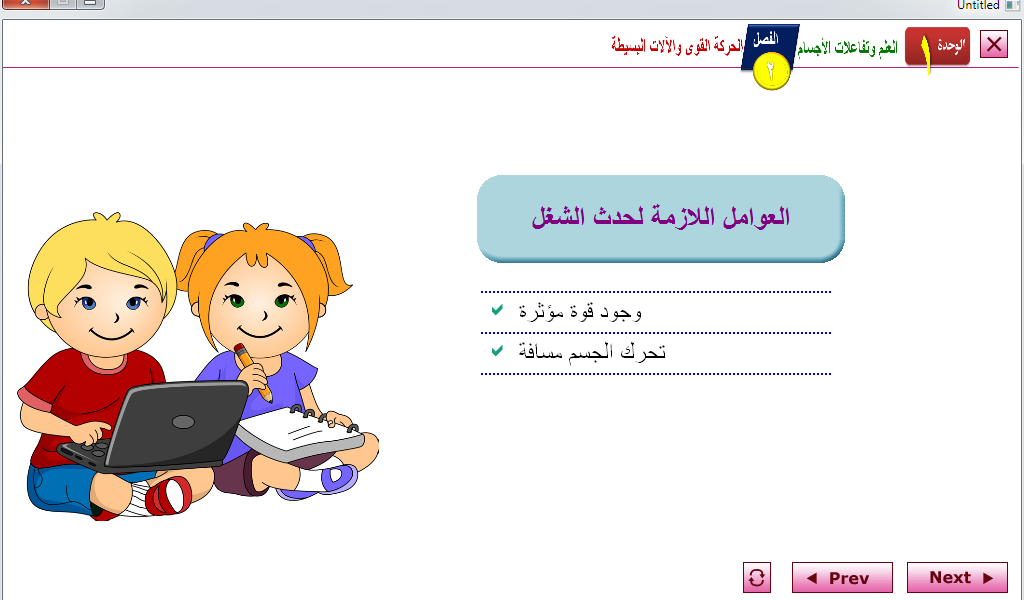 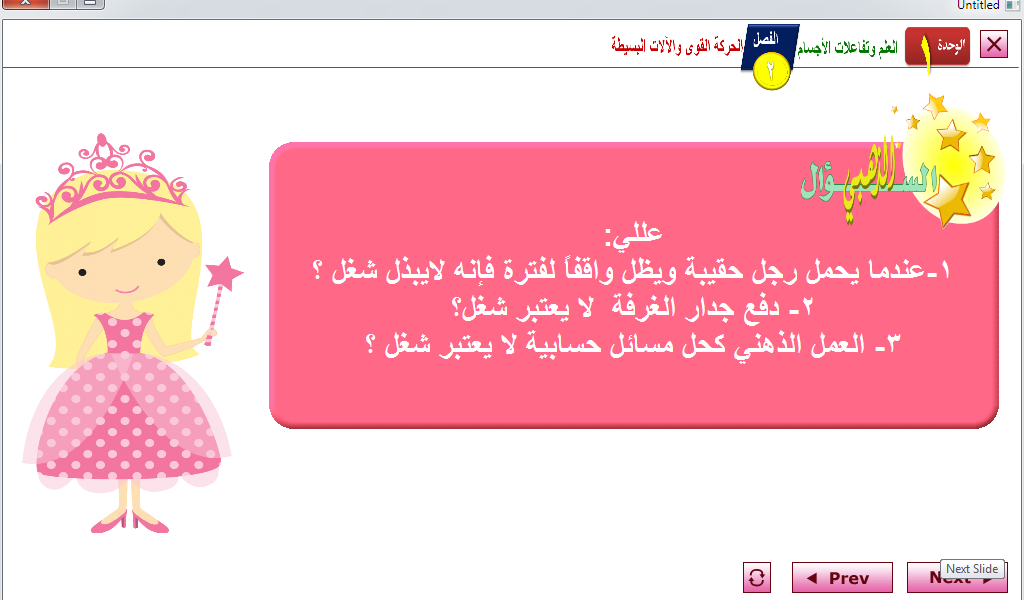 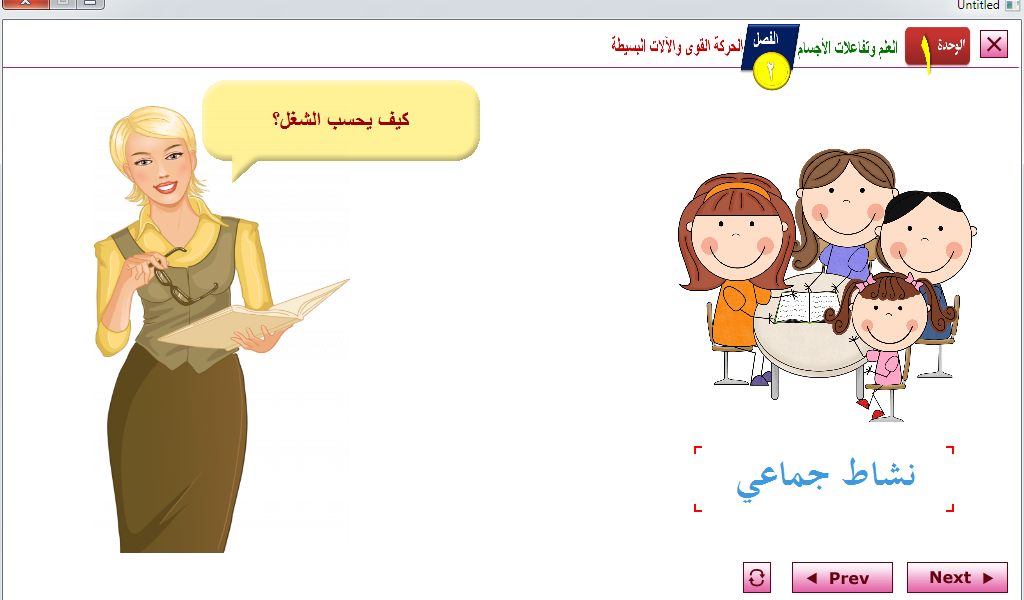 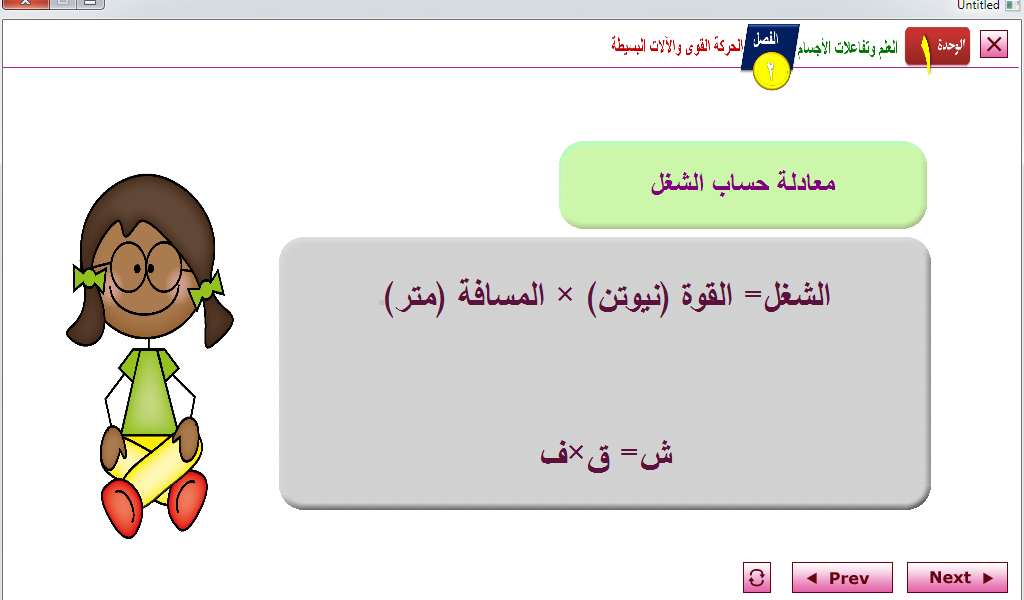 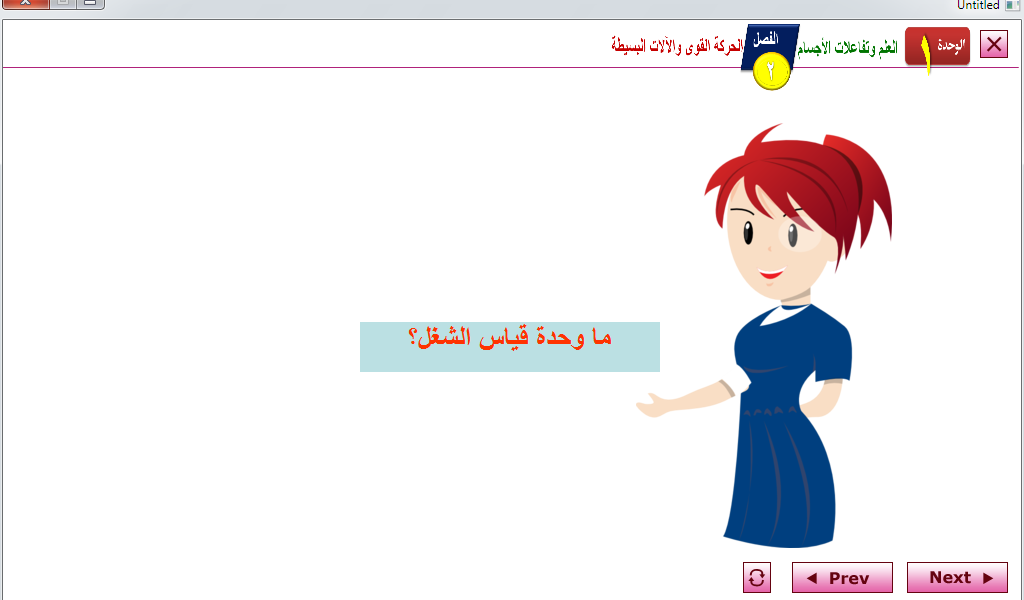 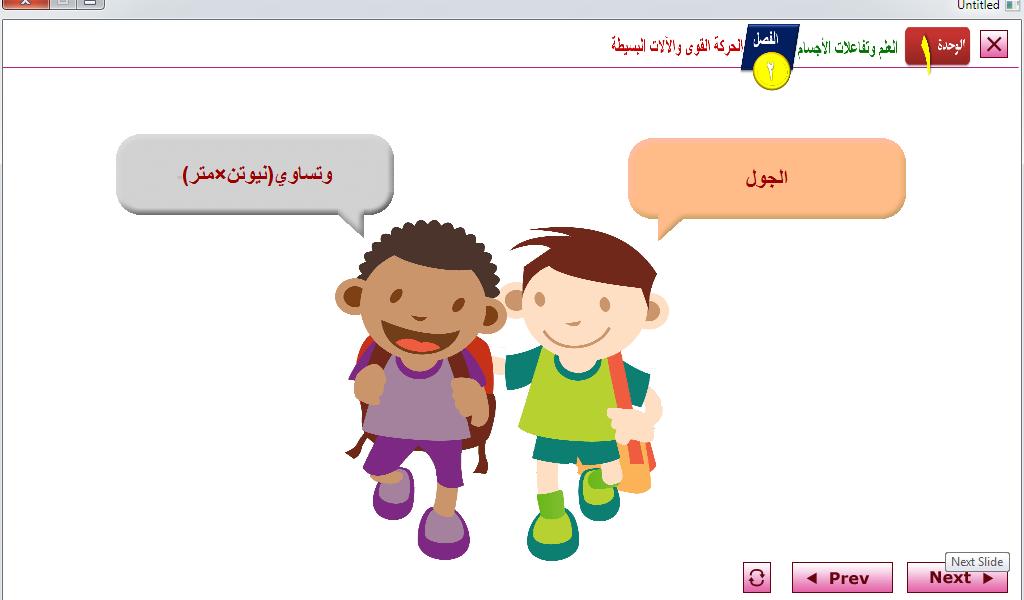 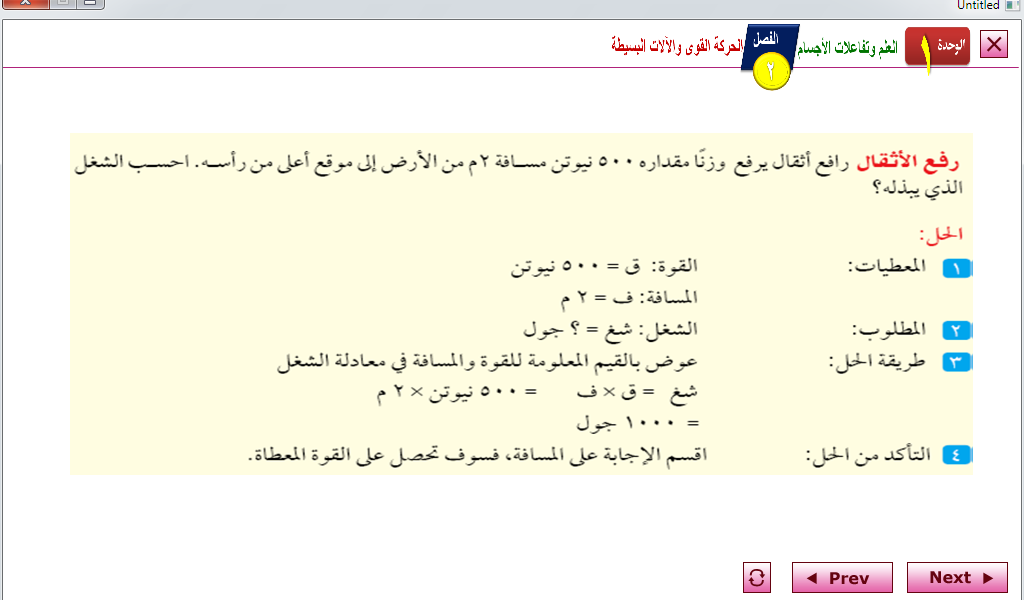 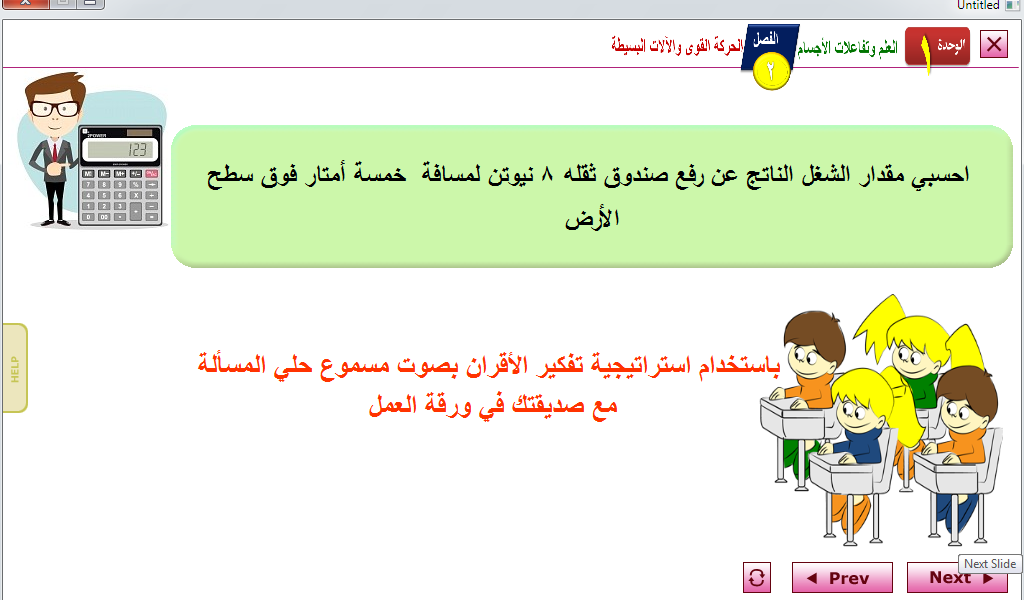 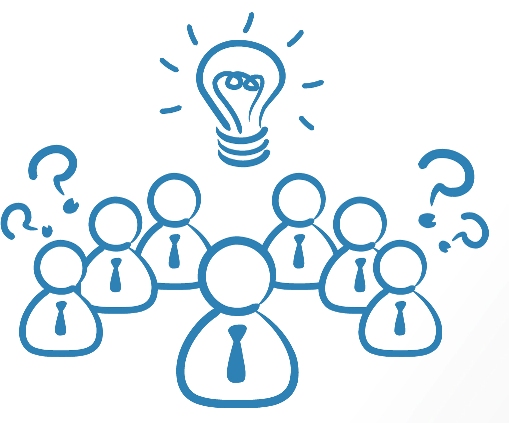 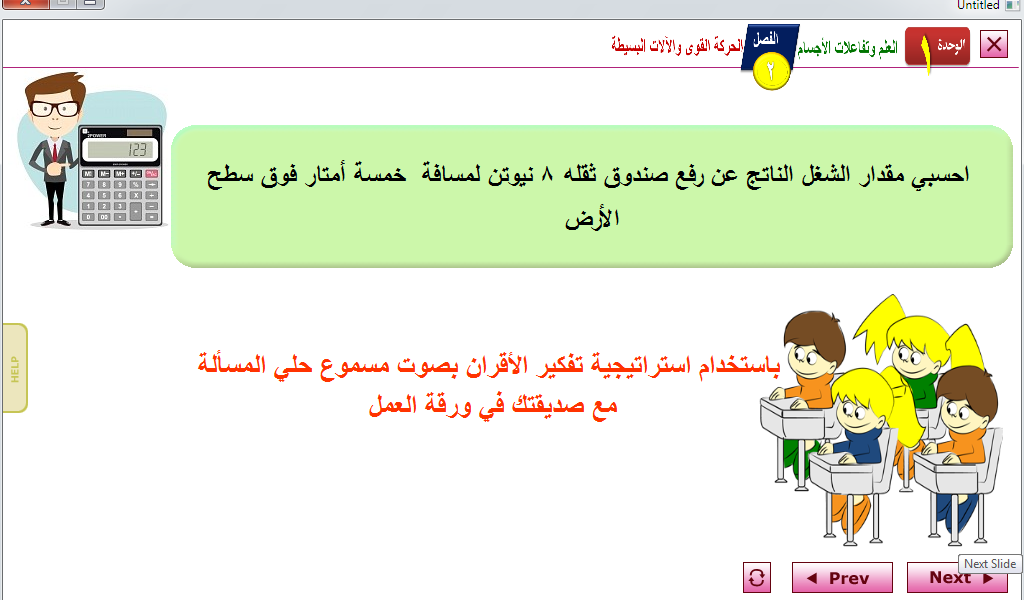 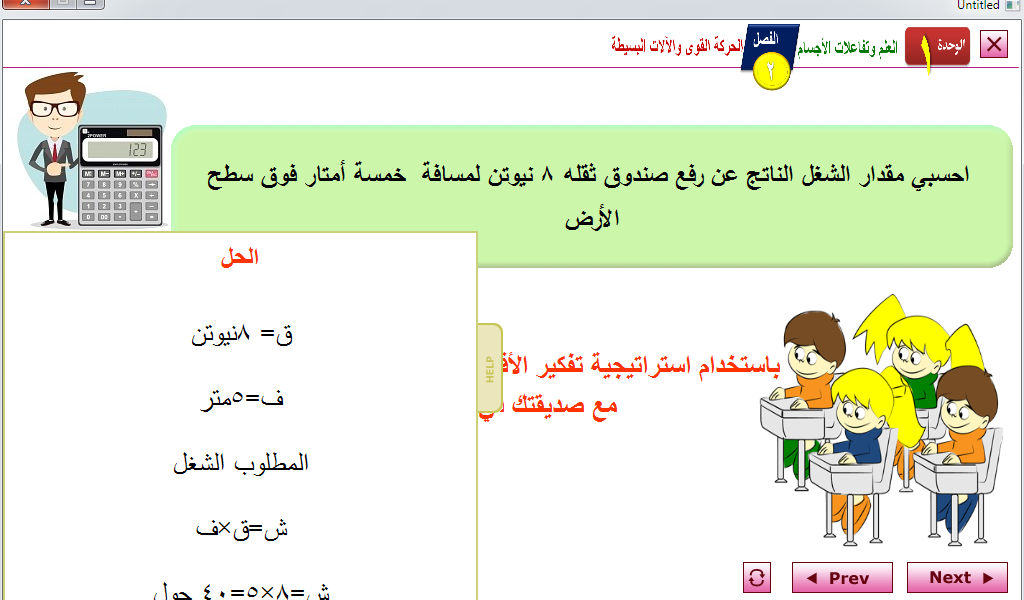 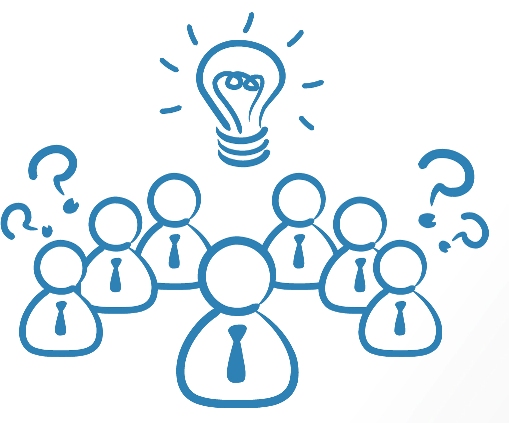 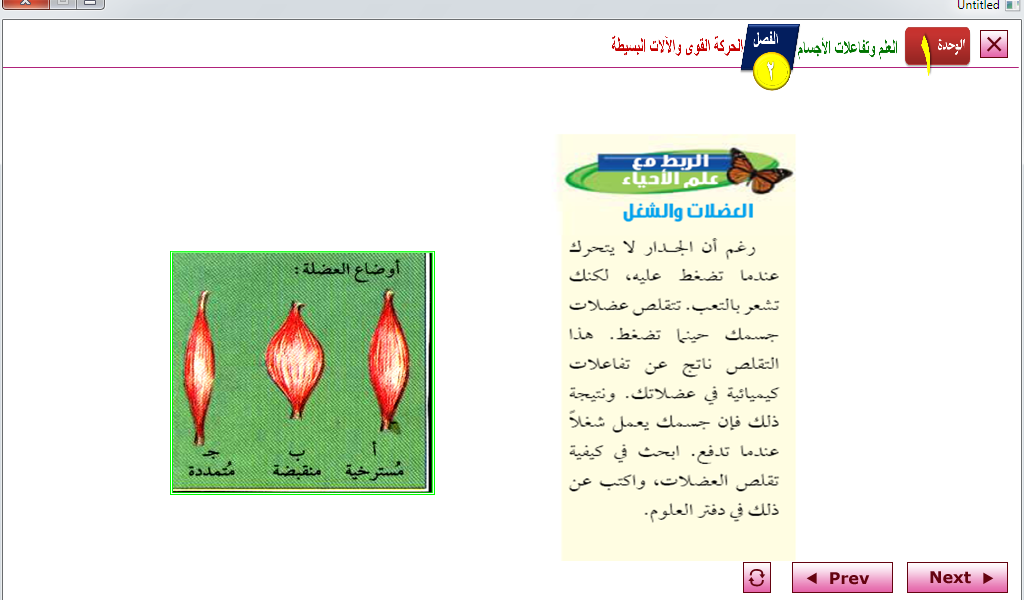 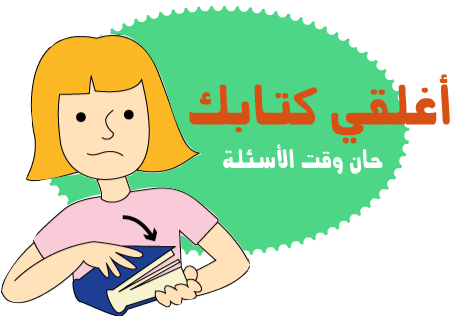 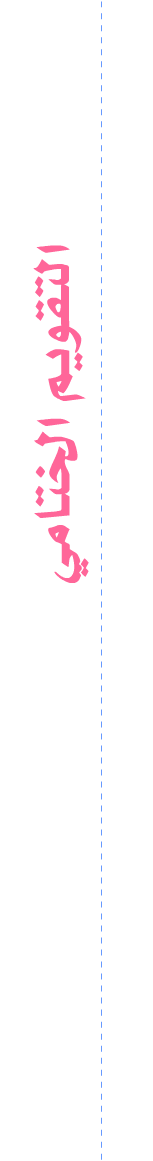 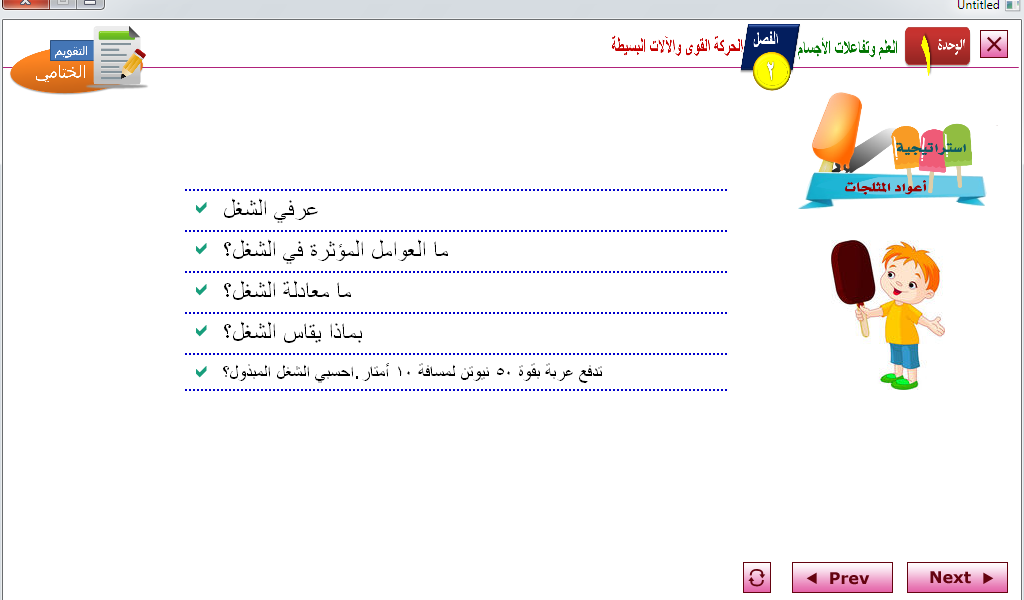 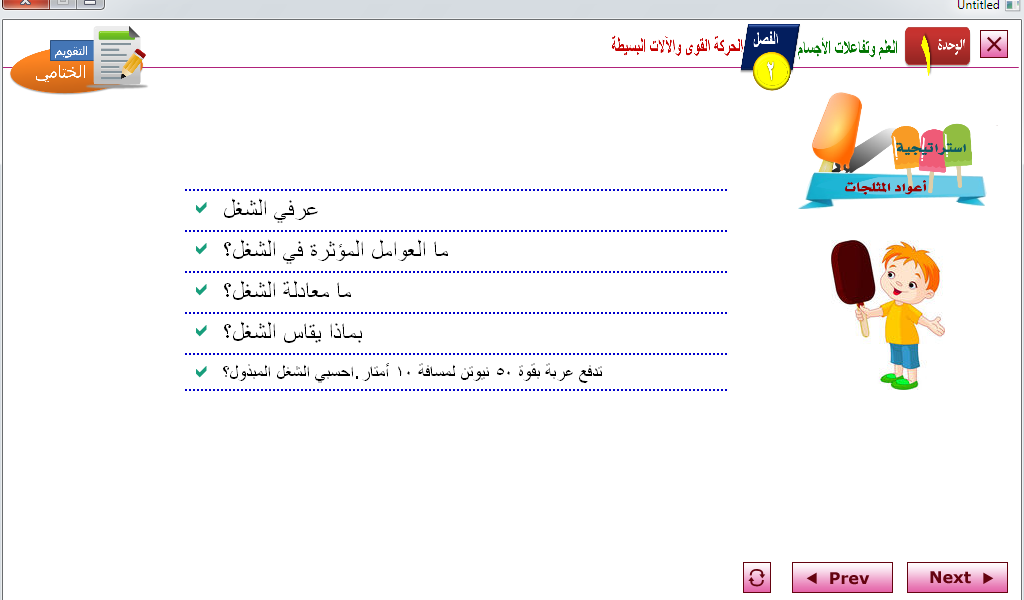 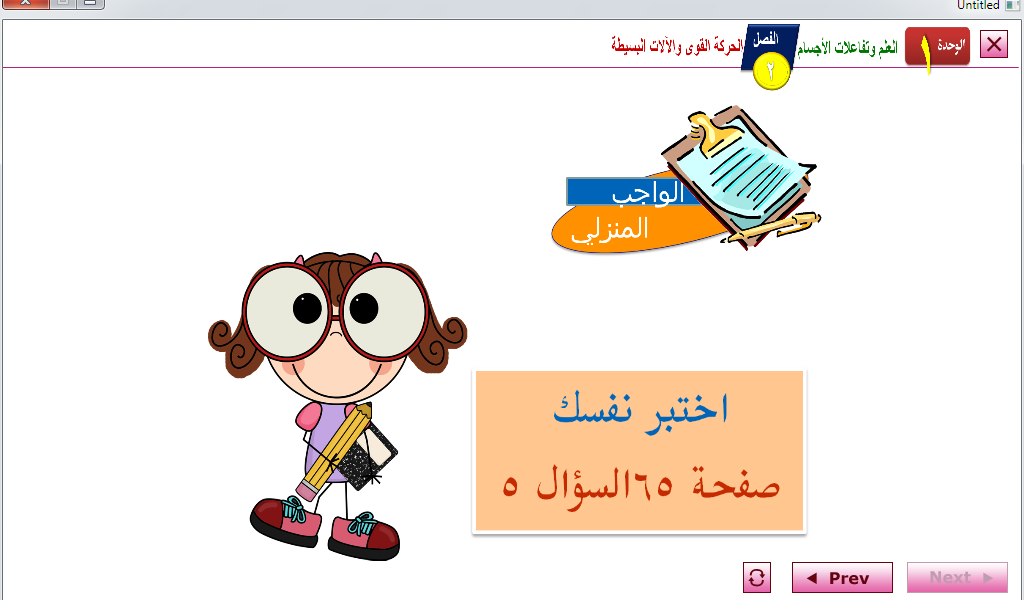 لا تنسوني من صالح دعائكم

وجانات علي البلوي